大中票券債券市場展望雙週報
2024/11/04
Peter Tsai
市場回顧
最近二週，美債10y利率持續上揚，面對美國大選，川普交易盛行推升利率。最新公布的10月非農就業報告雖欠佳，但受天氣與罷工影響較多，利率雖一度下跌，但ISM製造業指數中的價格分項指數增長帶來通膨隱憂，利率反彈至近三個月來新高。上週五美債10y利率收在4.3836%。台灣公債利率先前受到10y公債標售較佳影響，10y利率下跌；與美債走勢相異。截至上週五，10y利率收在1.49%，5y收在1.425%。
歐債十年期利率走勢圖
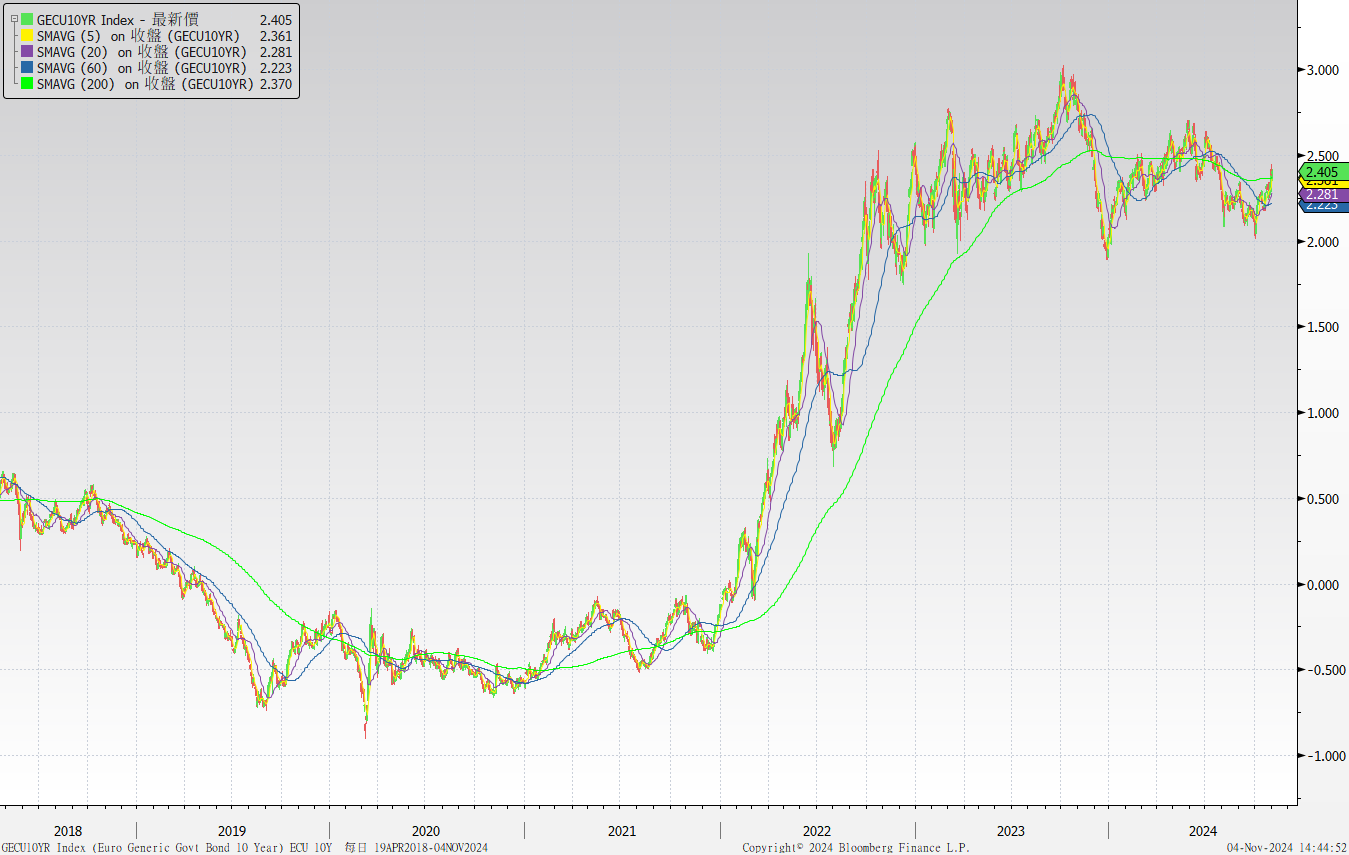 美債十年期利率走勢圖
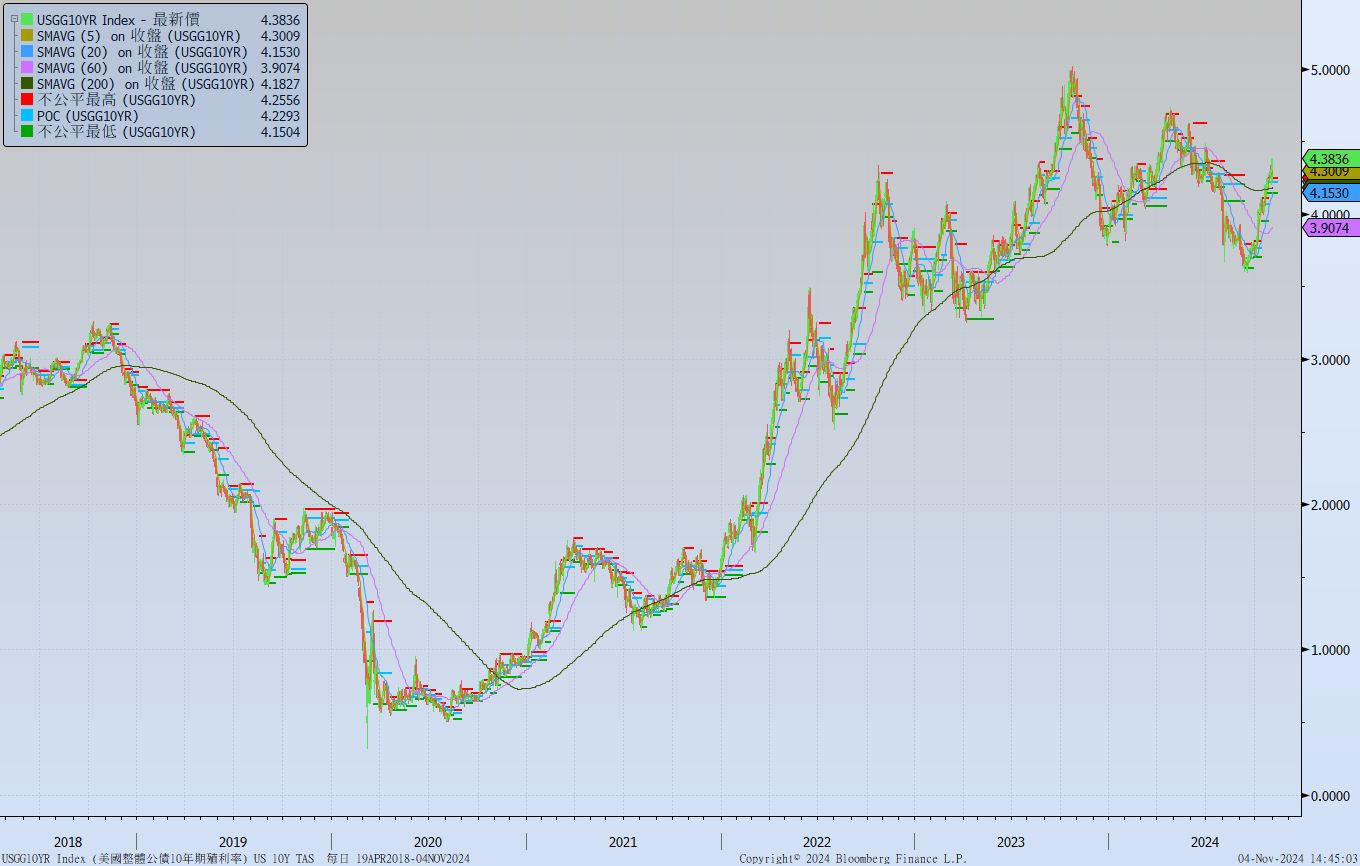 日債十年期利率走勢圖
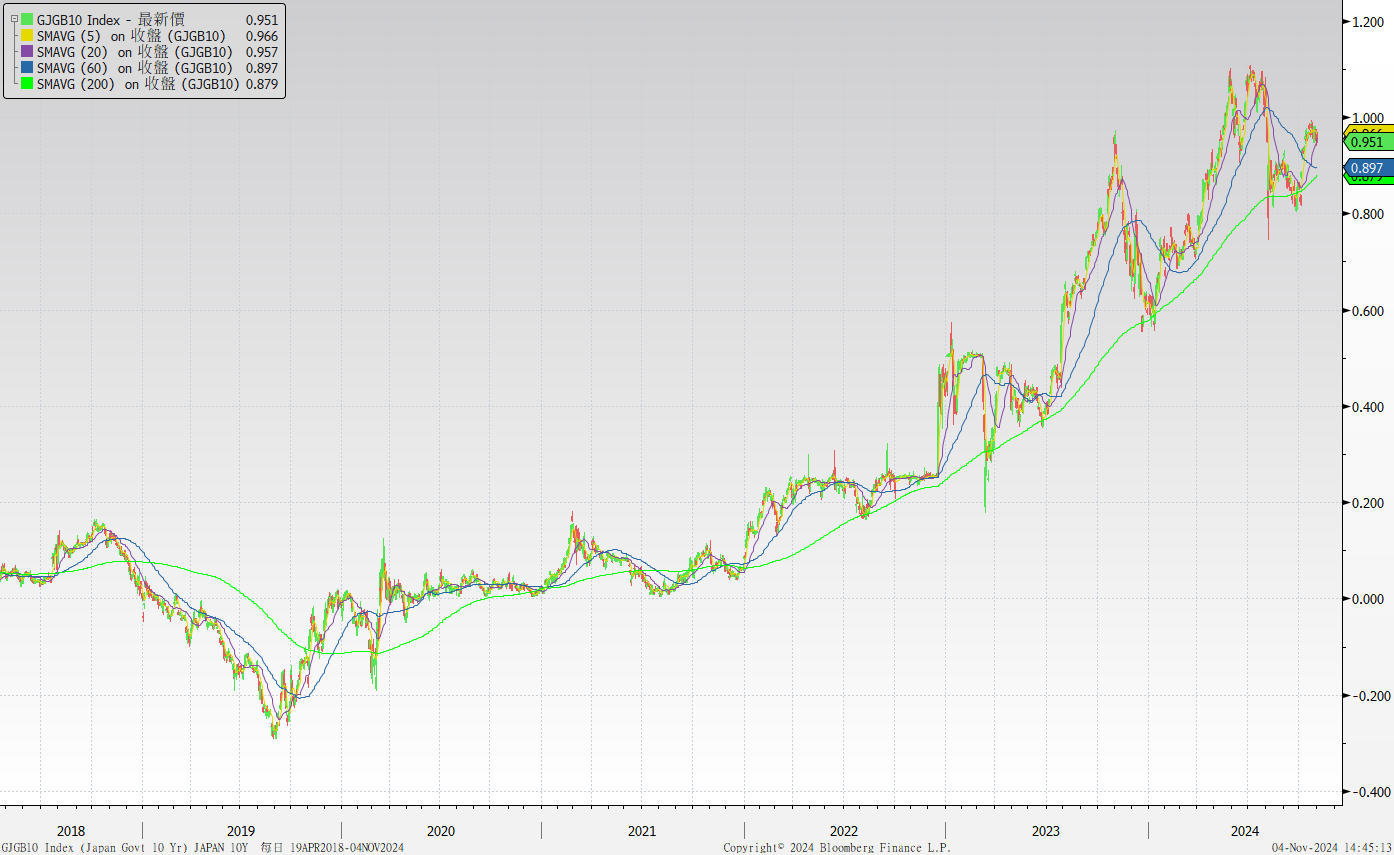 台債十年期利率走勢圖
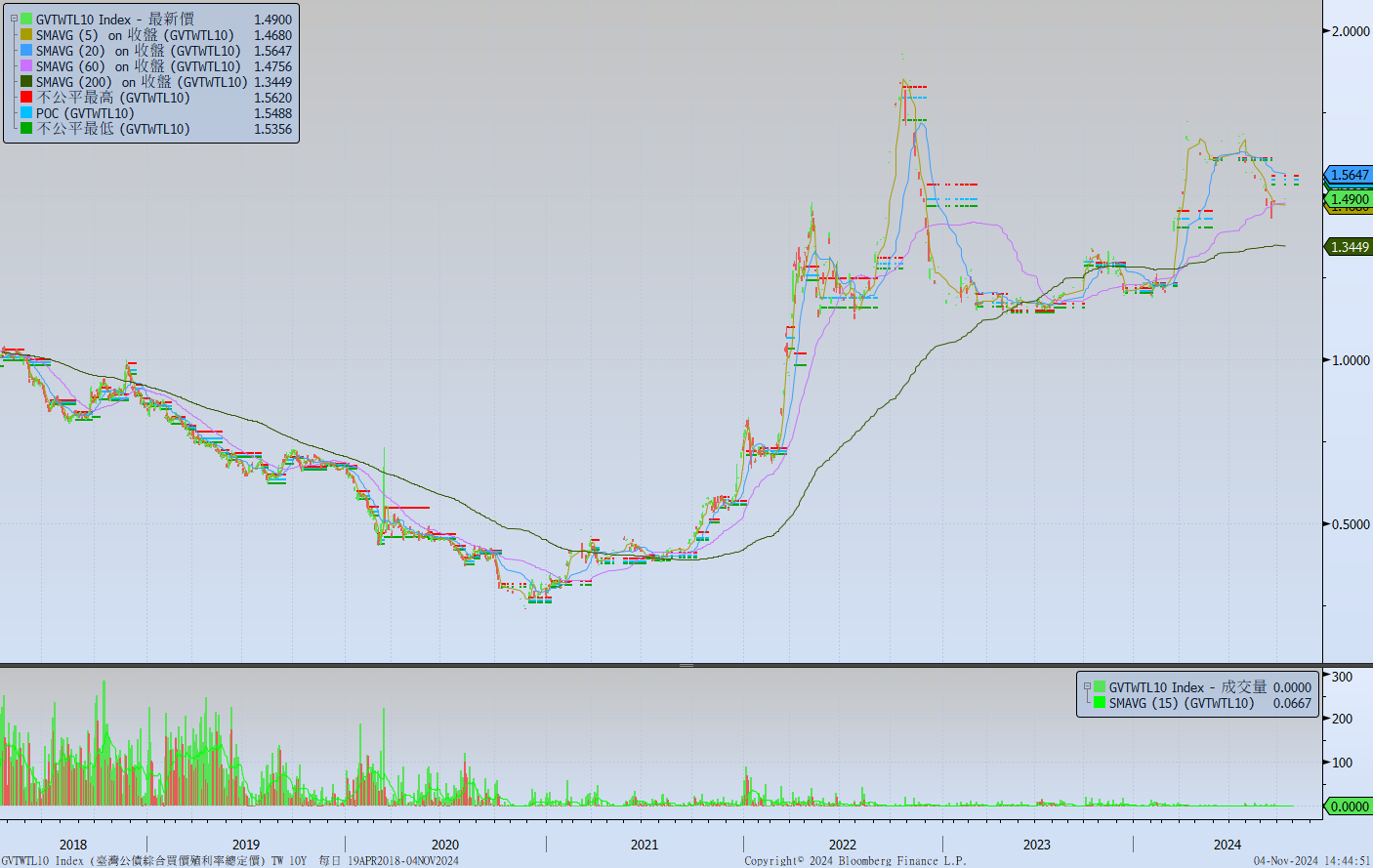 主要國家殖利率曲線
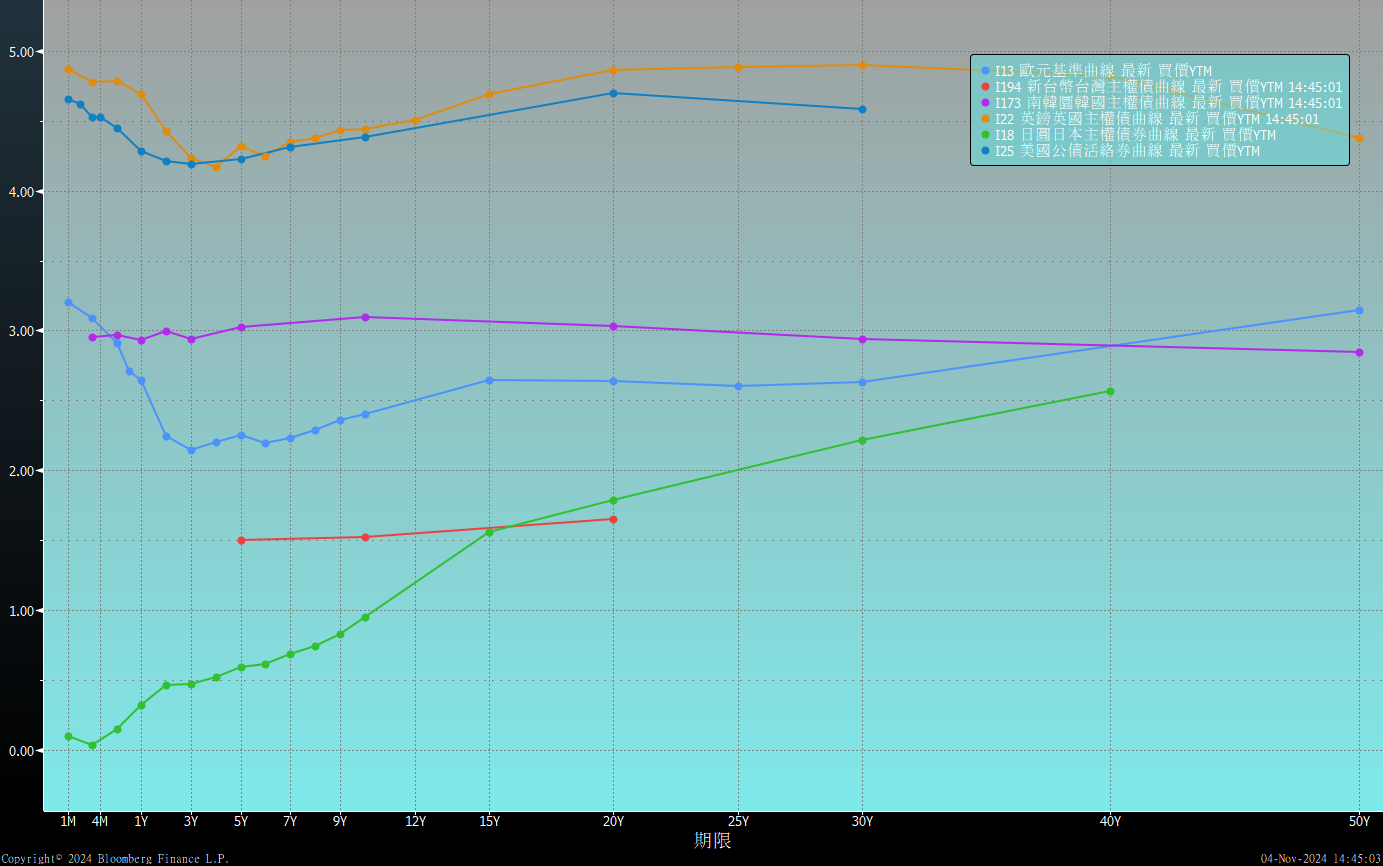 原物料指數
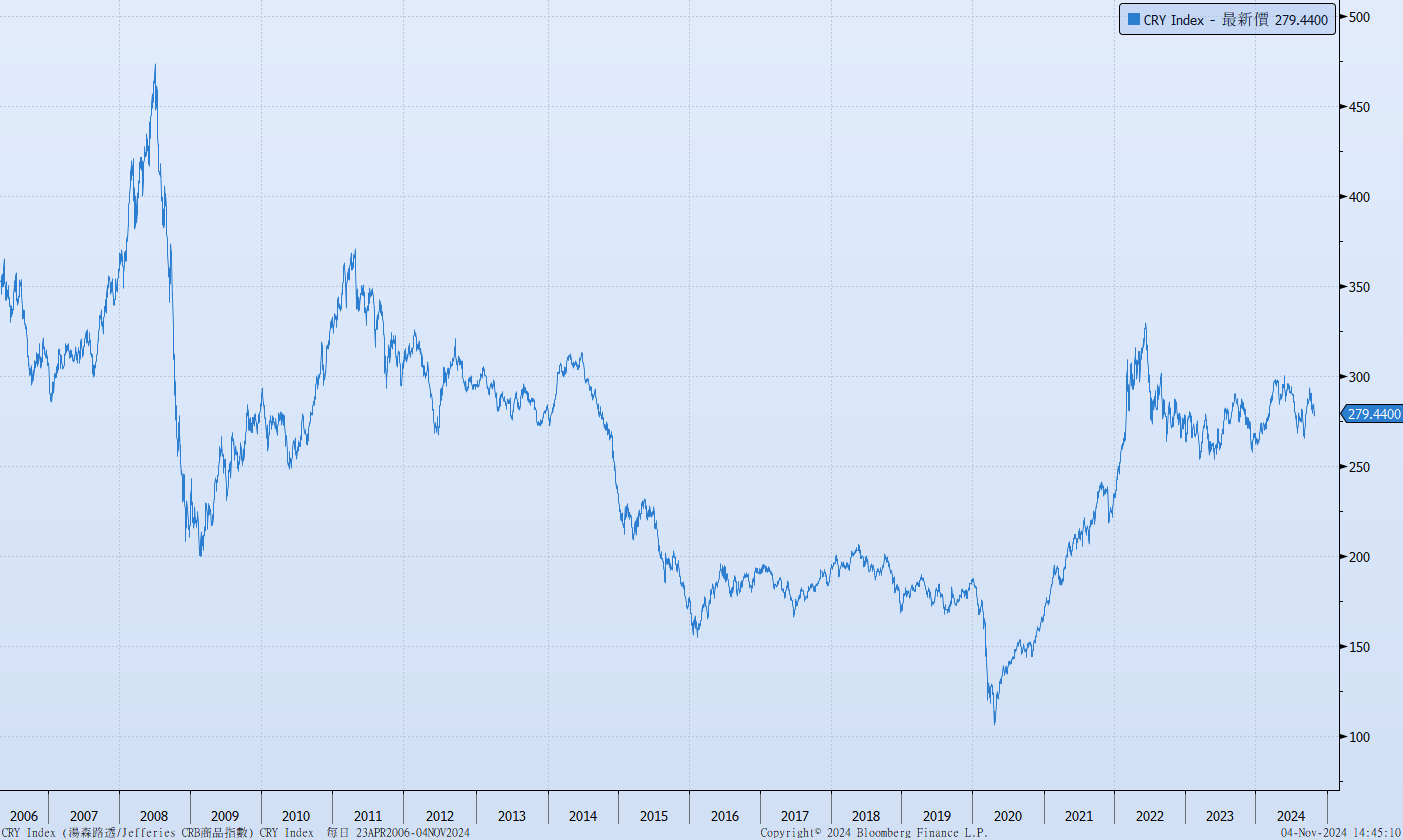 美國GDP成長率
密大消費信心
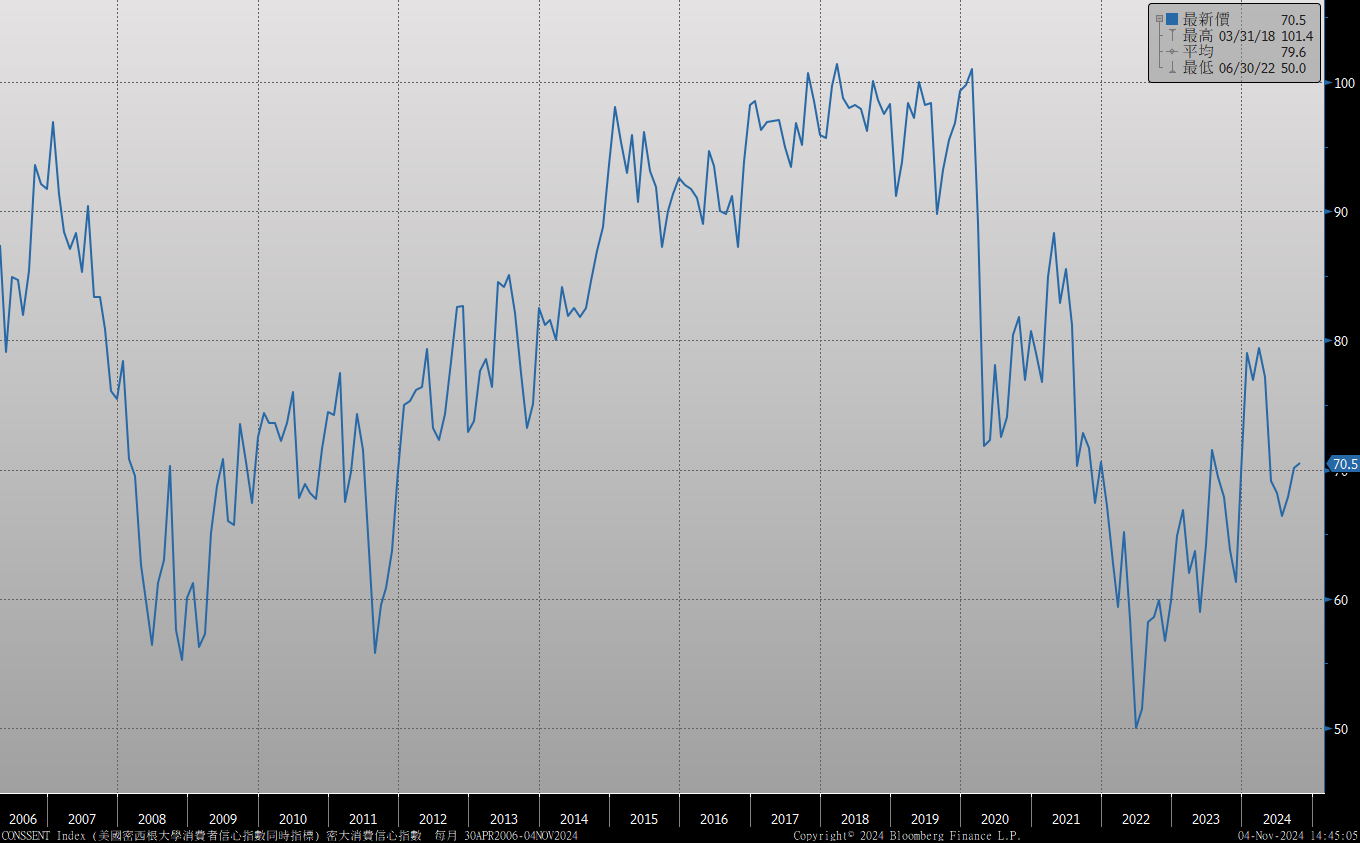 美國個人消費支出核心平減指數 經季調(年比)
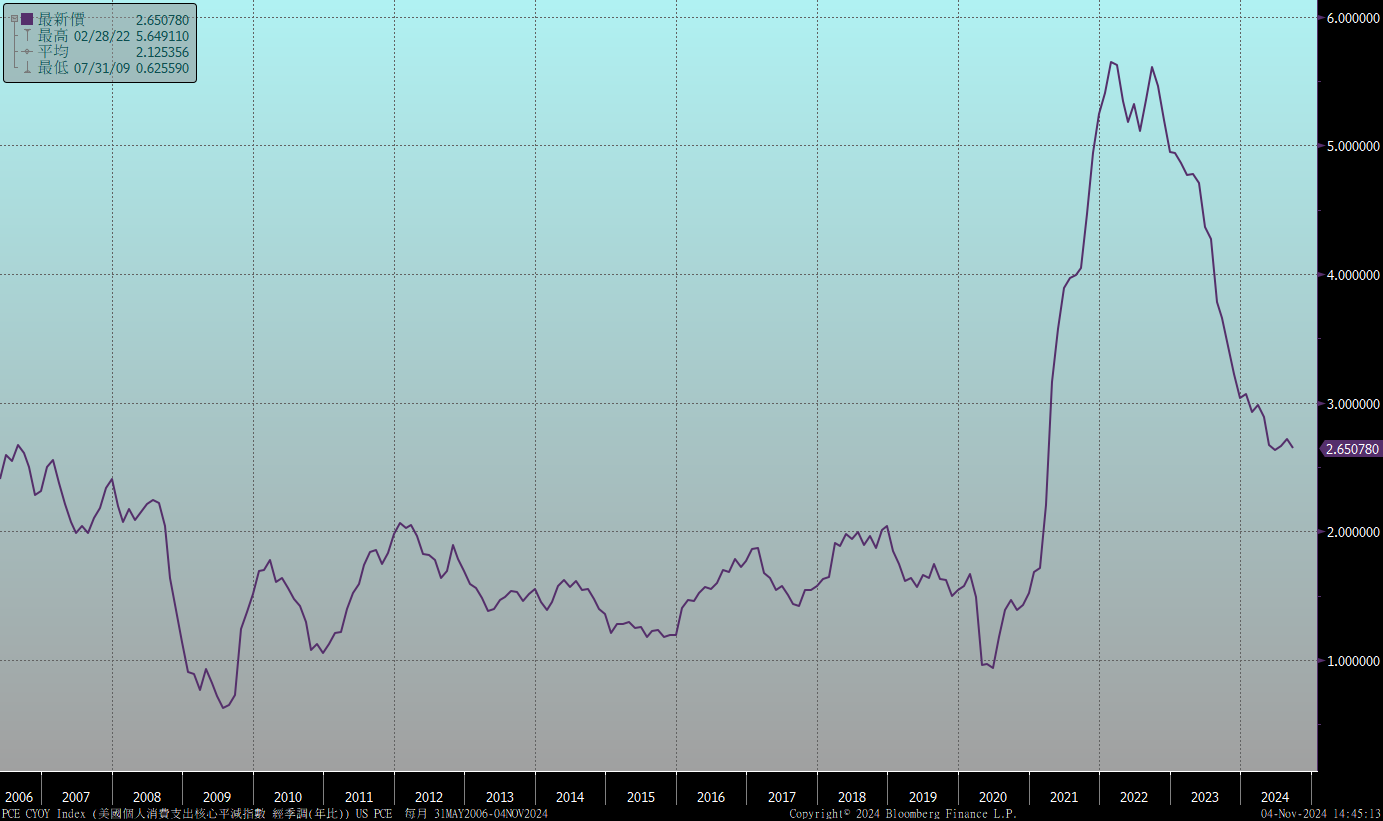 美國就業情況
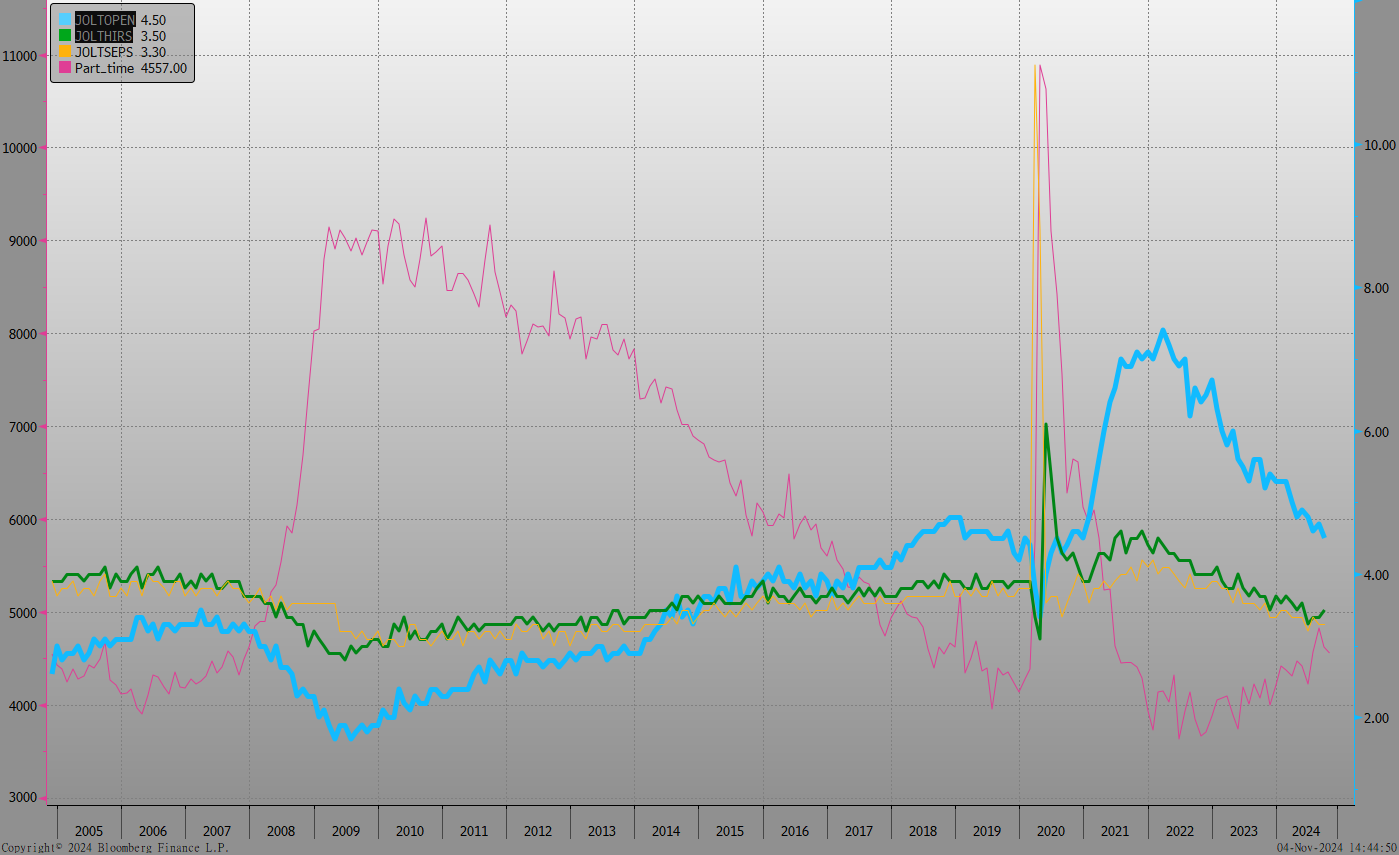 美國非農就業人數
美國新屋及成屋銷售
ISM指數
SOFR OIS
經濟數據預報
市場展望
從利率走勢看，美債10y利率的月線與季線走勢皆上揚。美國大選前，利率來到4.38%附近，接近7月以來的相對高點，可能獲得支撐而止漲轉為盤整。
經濟數據方面，即將公布美國10月ISM服務業指數，預料可能下跌；另將公布美國11月密大消費信心指數。即將到來的美國大選為重要事件，以及隨後的FOMC會議。美債利率在大選前大漲，漲幅可能在選後收斂。11月FOMC的降息幅度預料為一碼，觀察會後聲明來分析後續行情走勢。台債市場，公債殖利率仍受到籌碼影響，難以大幅上漲，從近期標債結果推知買盤需求穩固。惟台灣央行政策偏向緊縮的看法不變，考慮養券成本後應謹慎布局。債券科操作上，建議以到期補券優先，台幣債初級市場擇優標的投標為主。